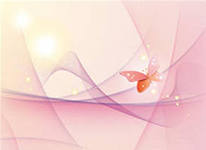 день толерантности
Воспитатели 
Жолудева С. Л.     Шапко Н. С.
16 октября в группе № 9 «Радуга» прошел День толерантности
Наша группа – самая многонациональная
Дети рассказывали стихи о дружбе, играли
Толерантность – значит это,                                                                                                     Если дружно все живут.                                                                                                                 И теплом сердец согреты,                                                                                                    Садик, быт наш и уют. 
Научимся терпимости и уважению тоже,                                                                                 И станет мир прекраснее, добрее станет, может.                                                             Мы все индивидуальны, особенные все,                                                                            Так будем жить все дружно и мирно на Земле!
А родители приготовили для своих ребят национальные блюда: чеченское – галушки с мясом
Таджикское блюдо - плов
Азербайджанское – пахлава, фрукты
Русское блюдо- пирог с яблоками
На протяжении всего праздника царила атмосфера добра и хорошего настроения